Проект:«Новые старые джинсы»Тип проекта: творческий, социальныйНаправление: экология Время выполнения: 2018-2020 год
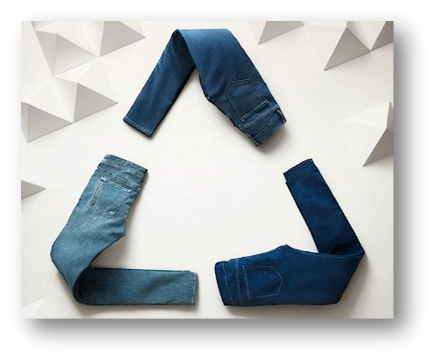 Автор:
Ученица 9«Е» класса МОБУ «СОШ «Кудровский ЦО №1»
Ушакова Диана
Педагог: Сахар Олеся Александровна
Кудрово, 2020  год
Паспорт проекта
Актуальность: сложность переработки джинсовой ткани, из которой сделаны неотъемлемые предметы нашего гардероба, приводит к загрязнению окружающей среды с каждым годом все больше

Проблема: загрязнение окружающей среды, причиной которого является джинсовая индустрия
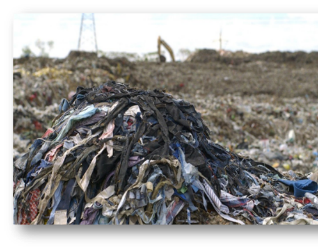 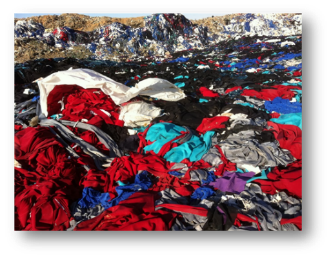 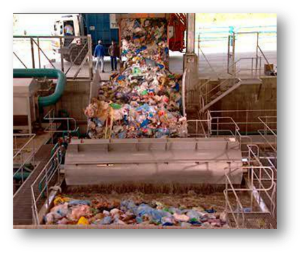 Паспорт проекта
Цель проекта: снижение загрязнения окружающей среды джинсовой тканью путем популяризации вторичного использования и переработки джинсовой ткани среди молодежи и интернет аудитории.
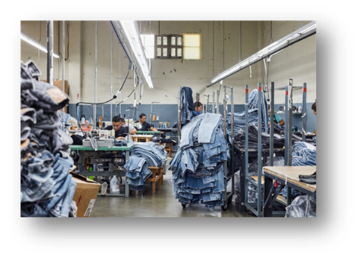 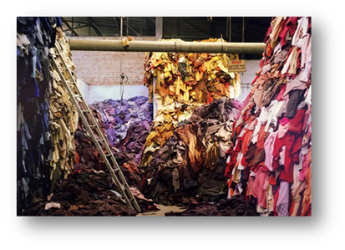 Паспорт проекта
Задачи: 
провести исследовательскую работу (анализ источников о джинсовой ткани; знакомство с особенностями переработки джинса); 
создать коллекцию современной модной одежды из старых джинсов для популяризации и привлечения внимания к идее вторичного использования и переработке одежды из джинсовых, трудно перерабатываемых тканей:
собрать старые джинсы; 
создать эскизы костюмов; 
раскроить и пошить одежду для коллекции; 
поставить дефиле; 
презентовать коллекцию на конкурсах и фестивалях; 
популяризовать идею переработки и вторичного использования одежды из джинсовых, трудно перерабатываемых тканей через различные источники массовой информации, социальные сети, на различных конкурсах и фестивалях; 
подготовить различные дистанционные мастер-классы по переработке (переделке) старых вещей из джинсовой, трудно перерабатываемой ткани для разновозрастной аудитории;
провести мастер-классы по переработке (переделке) старых вещей из джинсовой, трудно перерабатываемой ткани в рамках работы летних пришкольных лагерей;
популяризовать идею переработки и вторичного использования одежды из джинсовых, трудно перерабатываемых тканей в рамках работы летних пришкольных лагерей.
Паспорт проекта
Обеспечение: 
	-кадровое, материально-техническое, информационное.

Ожидаемый результат:
В результате реализации мероприятий проекта мы влияем на решение проблемы загрязнения окружающей среды джинсовой тканью.
Реализация проекта предполагает достижение как экологических, так и творческих эффектов.
1. Снижение загрязнения окружающей среды джинсовой тканью. 
Целевая аудитория проекта узнает о способах вторичного использования и переработке джинсовой ткани. Смогут дать джинсовой ткани вторую жизнь, создавая новые вещи.
2. В процессе участия в мероприятиях проекта, посещения мастер-классов у участников проекта будут раскрываться творческие способности.  Они будут создавать новые вещи своими руками, создавать коллекции одежды и аксессуаров. 
3. В перспективе развития проекта, станет возможным создания объединения единомышленников из других городов РФ, что позволит масштабировать проект и снижать проблему загрязнения джинсовой тканью.  

Реализация:
	I этап – подготовительный этап (Сентябрь 2018-Ноябрь 2018). 
	II этап – этап разработки (Ноябрь 2018 – Март 2019).
	III этап - этап внедрения (Март 2019 – Июнь 2020). 
	IV этап  - подведение итогов (Июнь 2020)
Механизм реализации проекта:
Создание коллекции современной модной одежды из старых джинсов для популяризации и привлечения внимания к проблеме проекта на различных фестивалях, конкурсах, концертах.
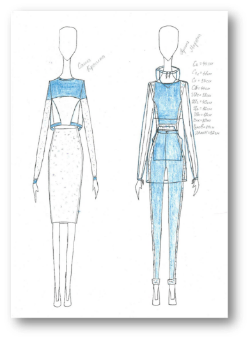 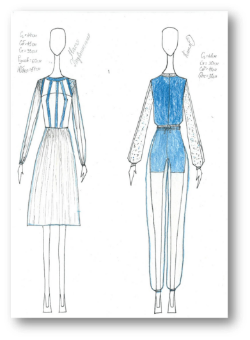 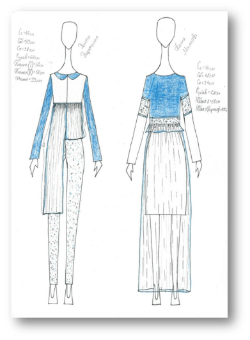 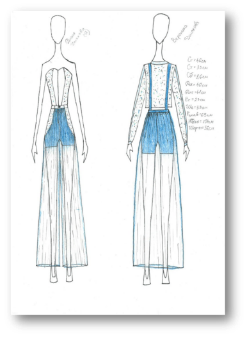 Костюмы:
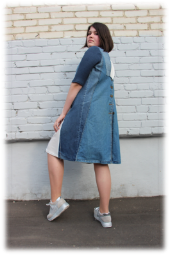 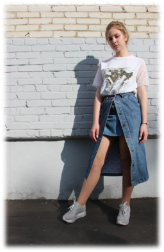 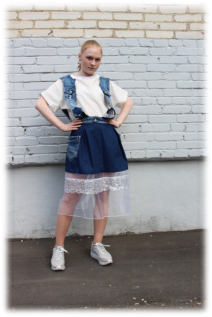 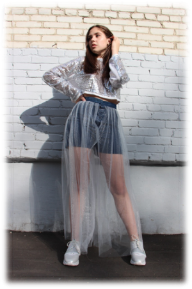 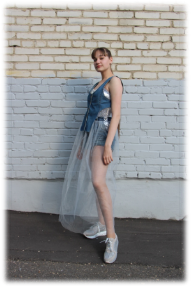 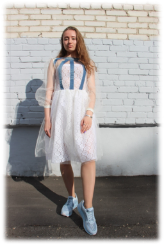 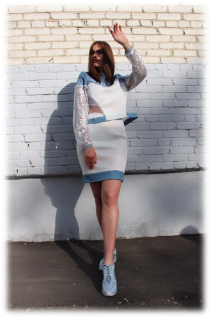 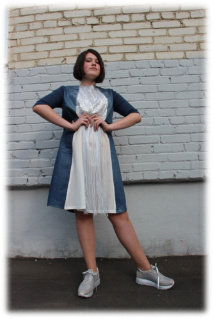 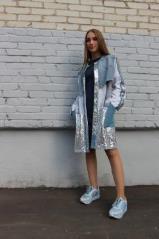 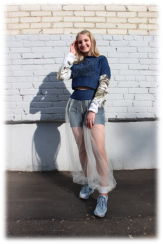 Механизм реализации проекта:
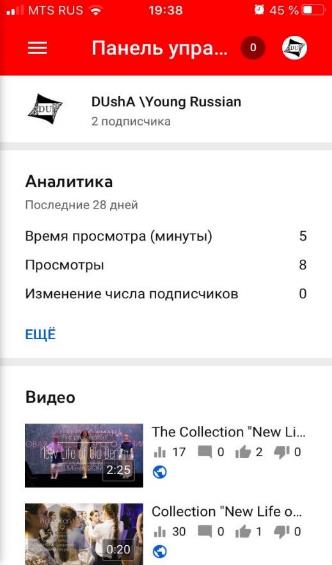 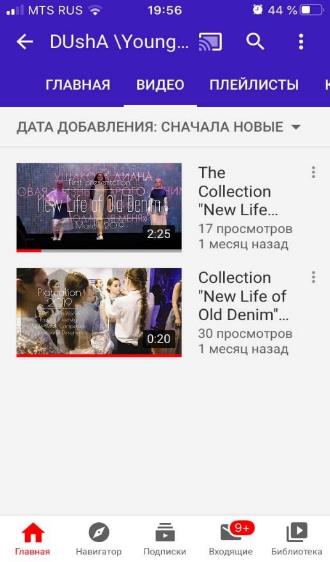 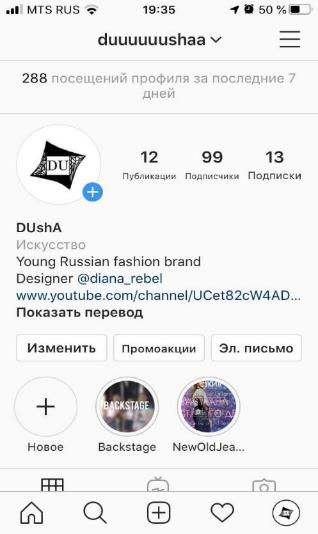 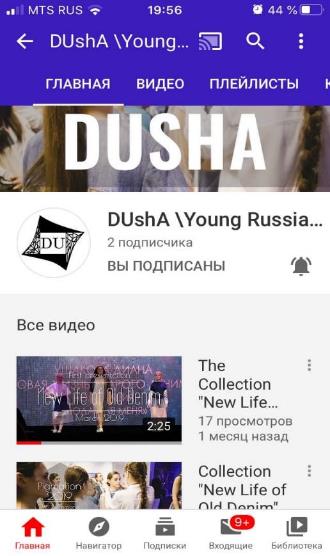 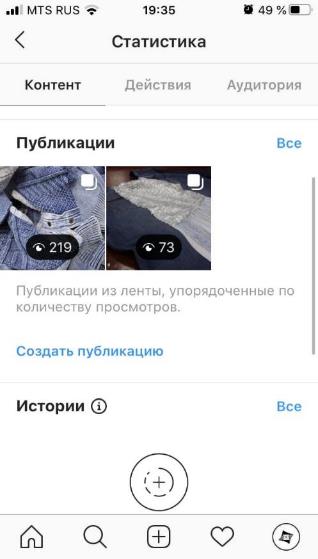 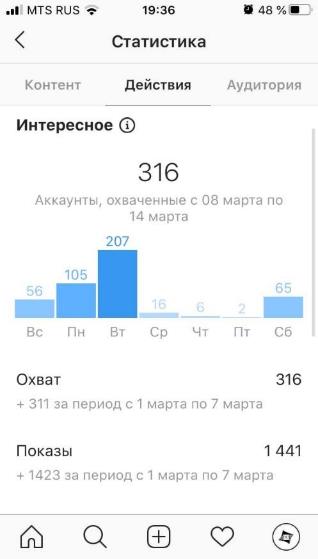 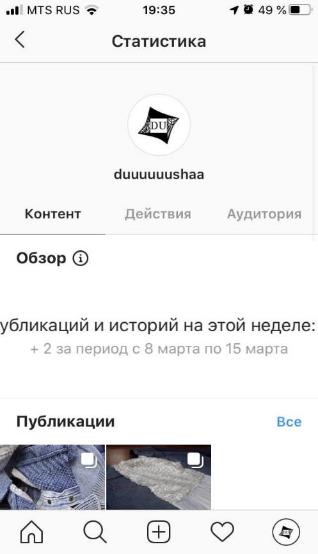 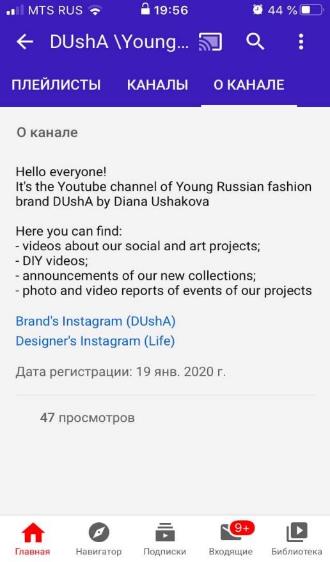 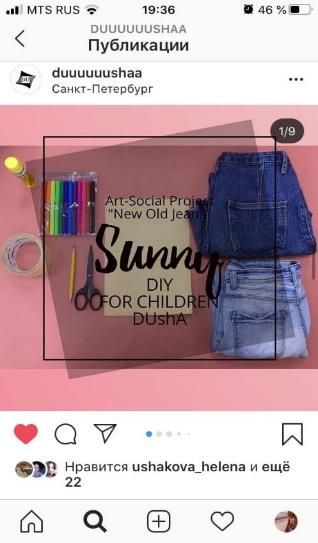 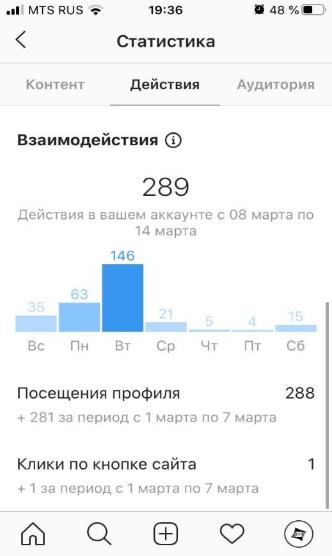 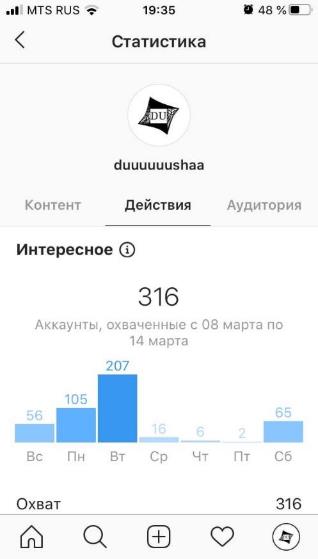 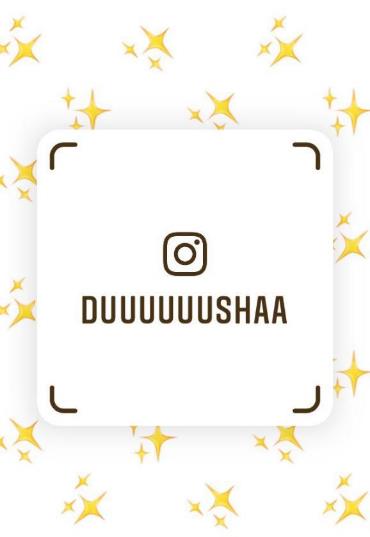 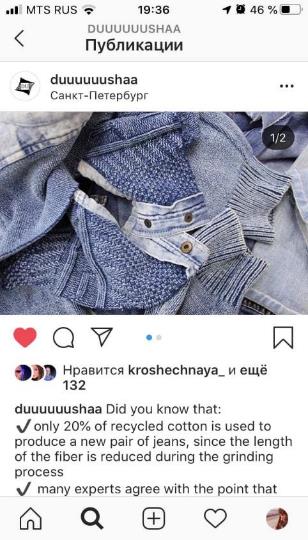 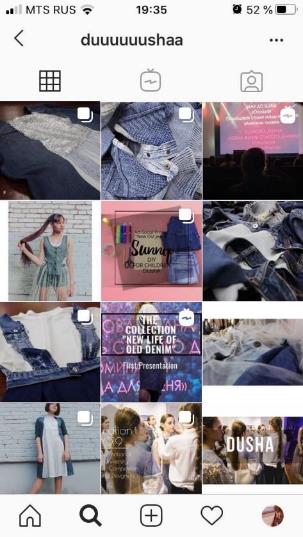 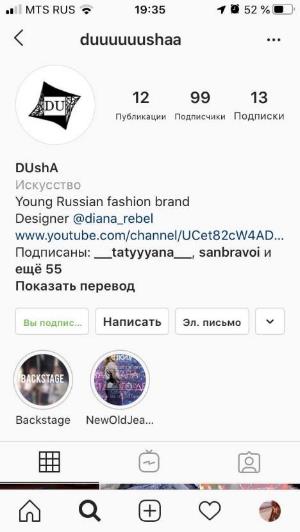 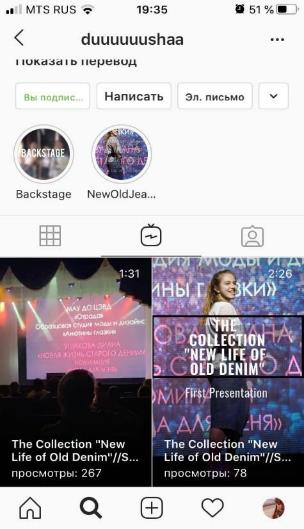 Использование СМИ, интернета, социальных сетей для популяризации проекта. (https://www.instagram.com/duuuuuushaa/) (https://www.youtube.com/channel/UCmGjEFPnauwrv0z_WpzCQAw (старый канал) и https://www.youtube.com/channel/UCet82cW4ADbQlVWLKjWs6EA?view_as=subscriber (новый канал))

Создание различных  дистанционных мастер-классов по переработке (переделке) старых вещей из джинсовой, трудно перерабатываемой ткани для разновозрастной аудитории интернет пользователей.
Механизм реализации проекта:
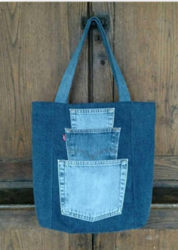 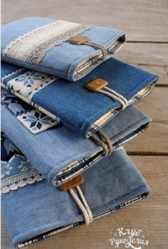 Проведение мастер-классов по переработке (переделке) старых вещей из джинсовой, трудно перерабатываемой ткани в рамках работы летних пришкольных лагерей.
Популяризация идеи переработки и вторичного использования одежды из джинсовых, трудно перерабатываемых тканей в рамках работы летних пришкольных лагерей.
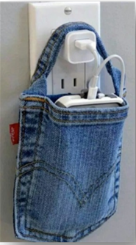 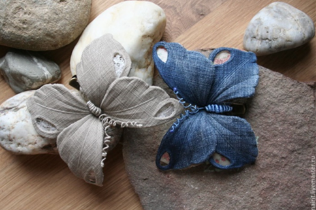 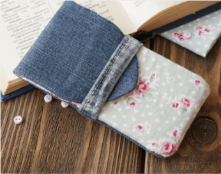 Модная индустрия должна быть экологически чистой